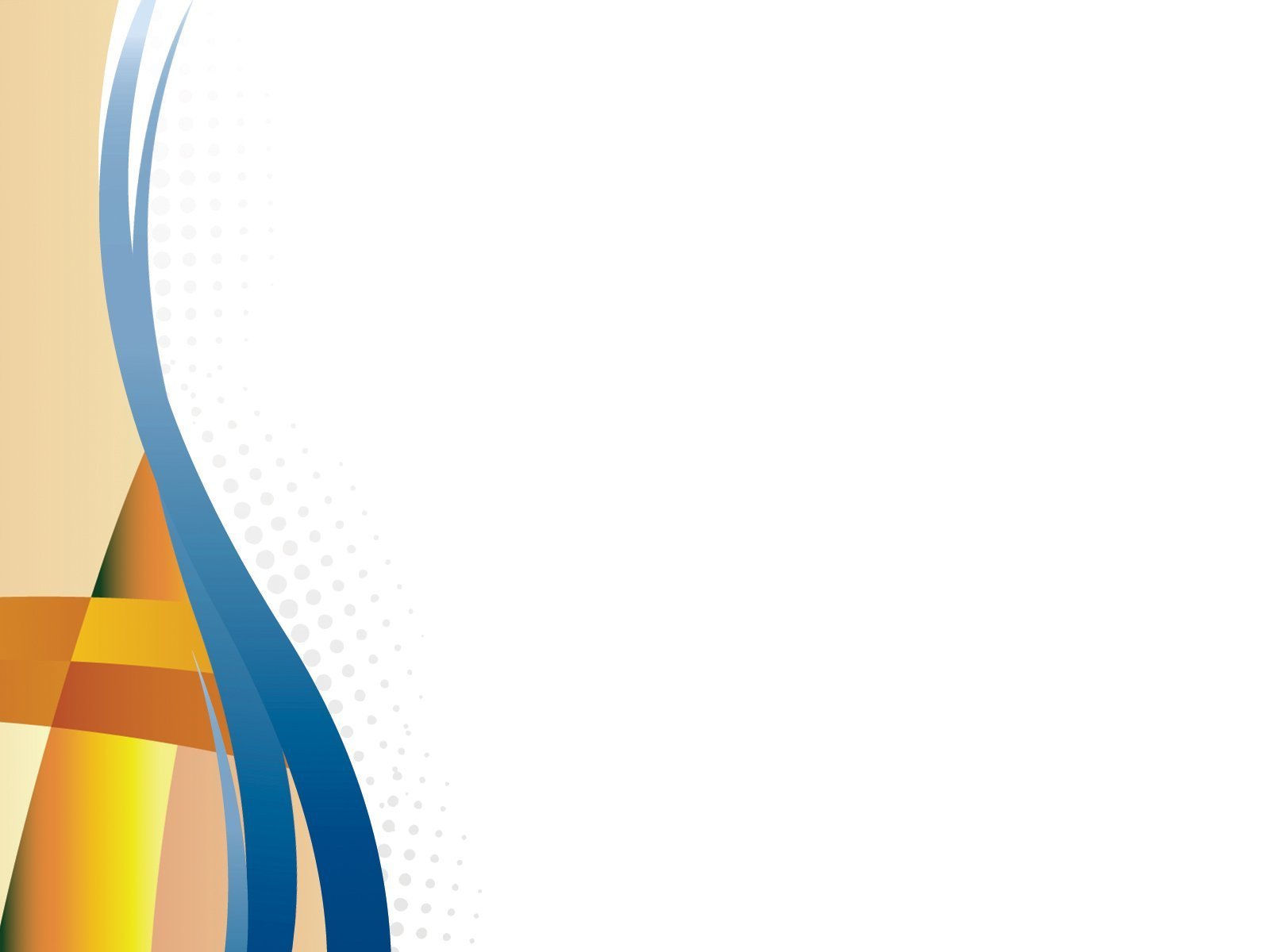 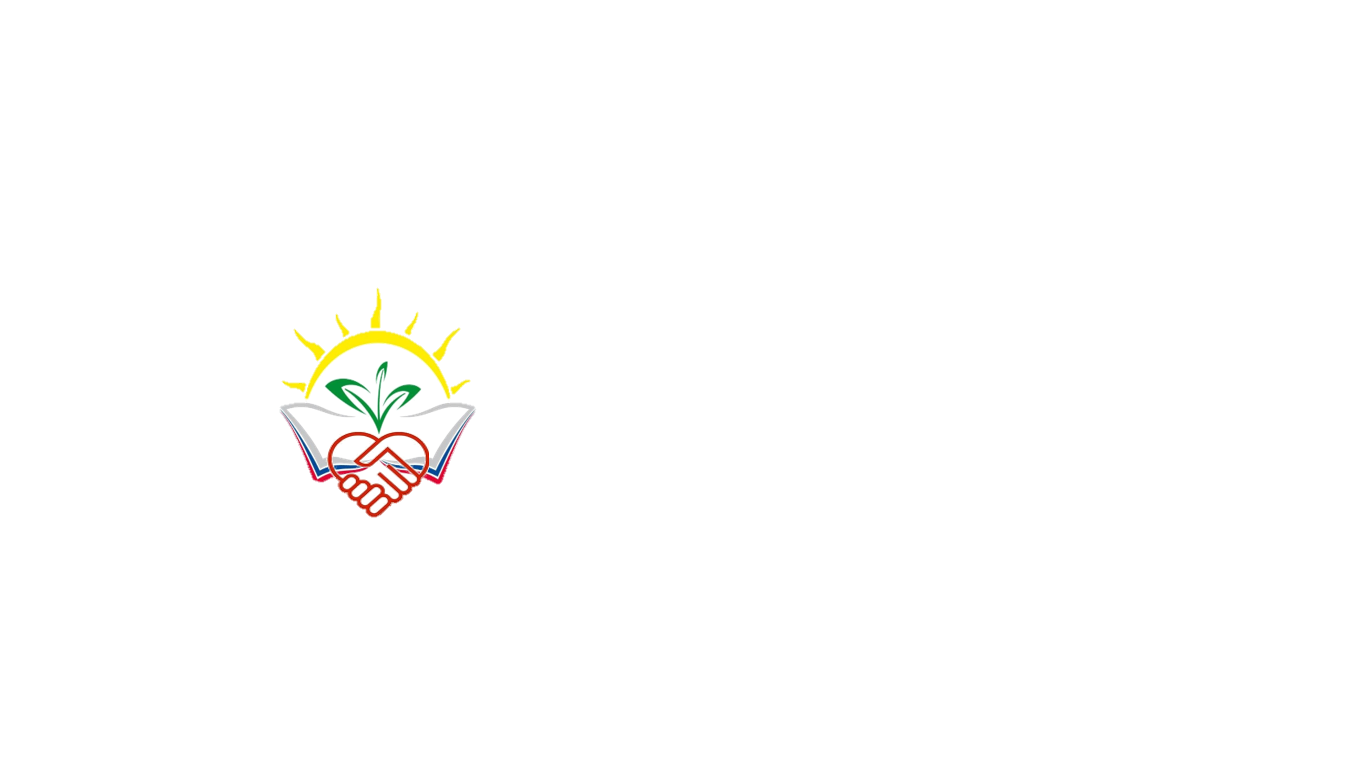 МУНИЦИПАЛЬНОЕ БЮДЖЕТНОЕ ДОШКОЛЬНОЕ ОБРАЗОВАТЕЛЬНОЕ УЧРЕЖДЕНИЕ ЦЕНТР РАЗВИТИЯ РЕБЕНКА – ДЕТСКИЙ САД № 37 МУНИЦИПАЛЬНОГО ОБРАЗОВАНИЯ АБИНСКИЙ РАЙОН
Реализация модели взаимодействия 
«Специалист-родитель-ребёнок» 
с родителями детей раннего возраста
                                                                                     

                                                                             
                                                                                          Подготовил:
                                                                                 Сидоренко С. Н,           
                                                                   воспитатель МБДОУ ЦРР –        
                                                                             детского сада № 37
Чек - лист
«Показатели нормального развития детей в возрасте от 0 до 1 года»
Ребенок___________________ (Ф.И.) ___________________ (возраст)
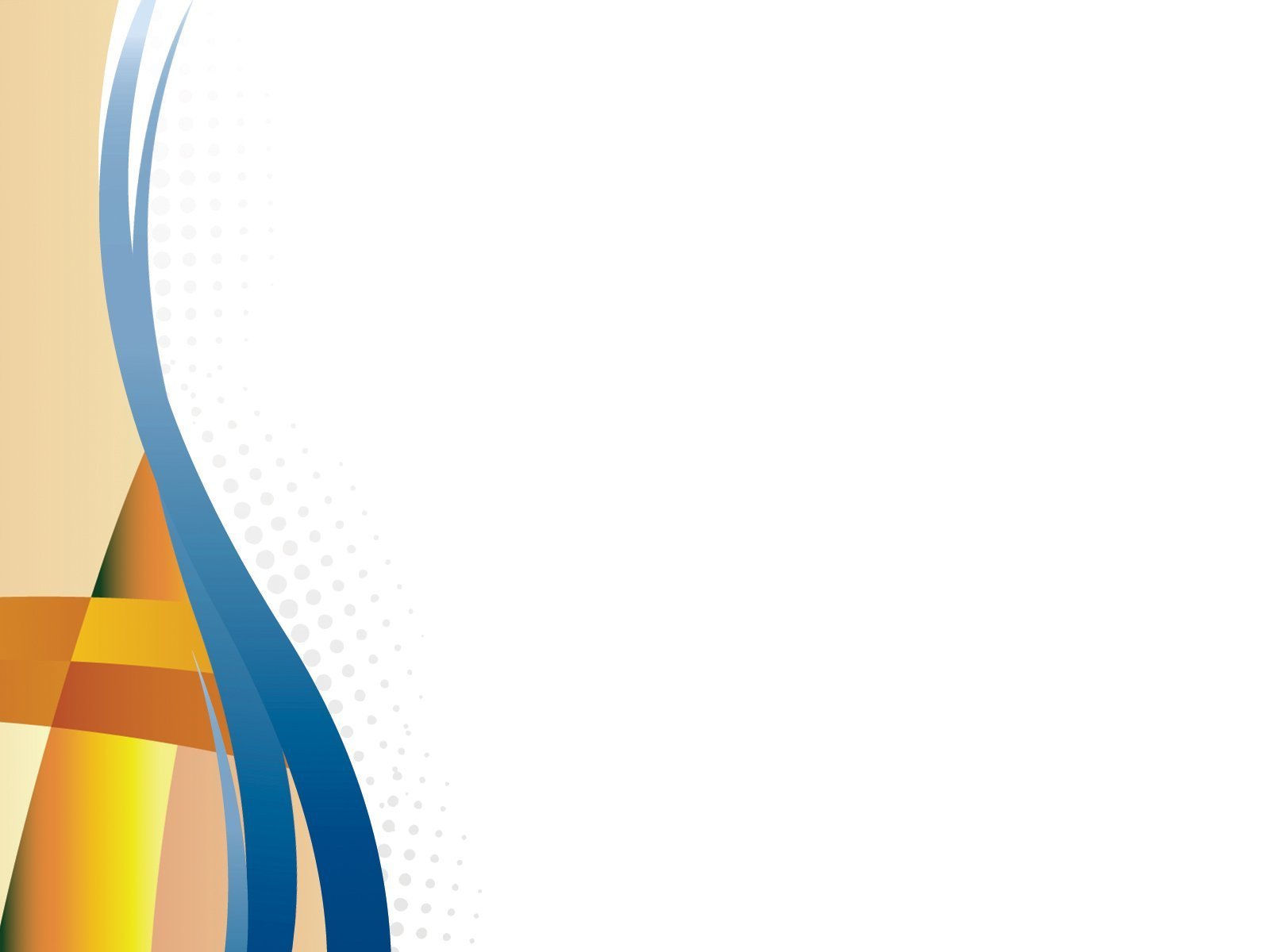 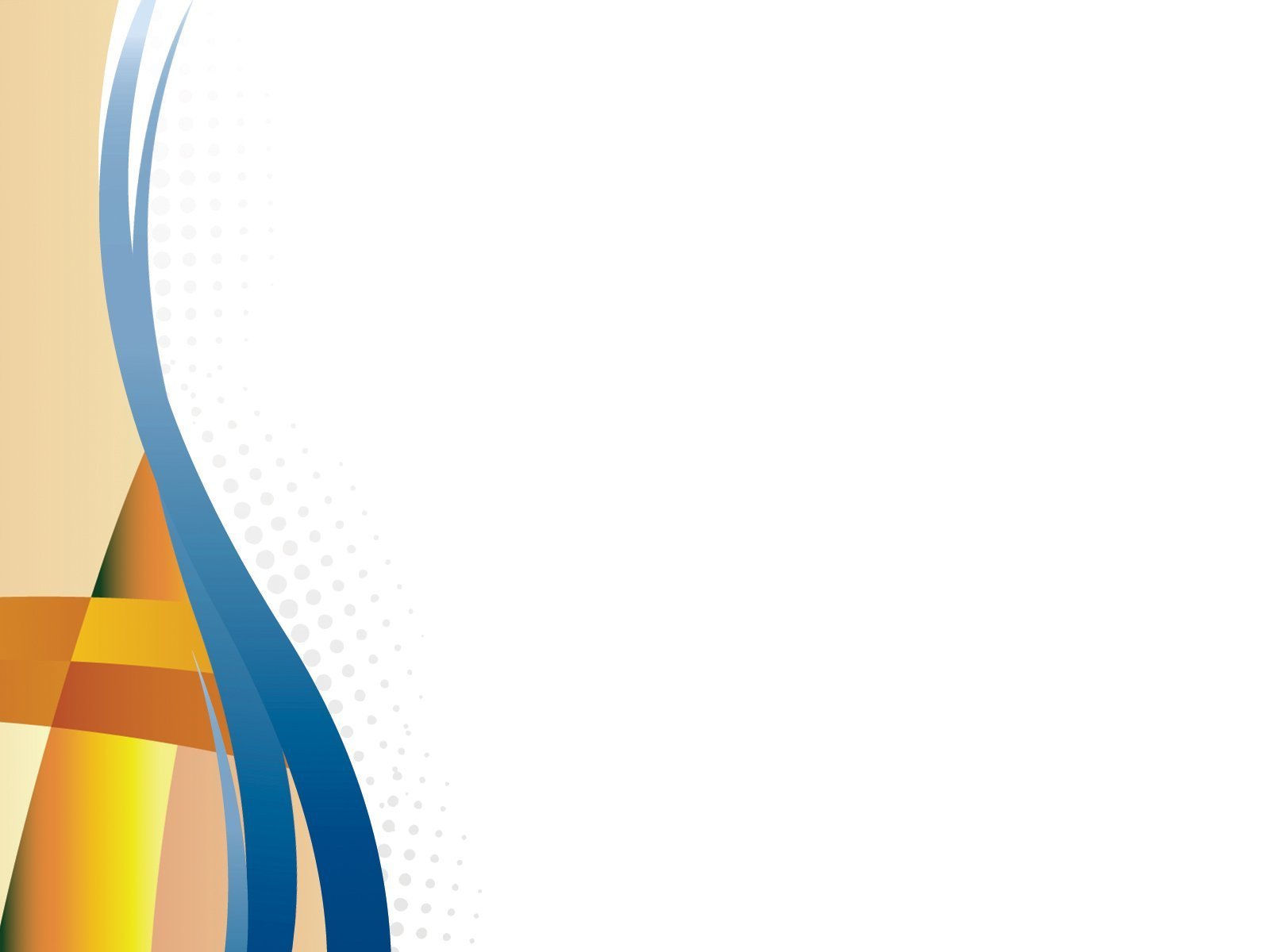 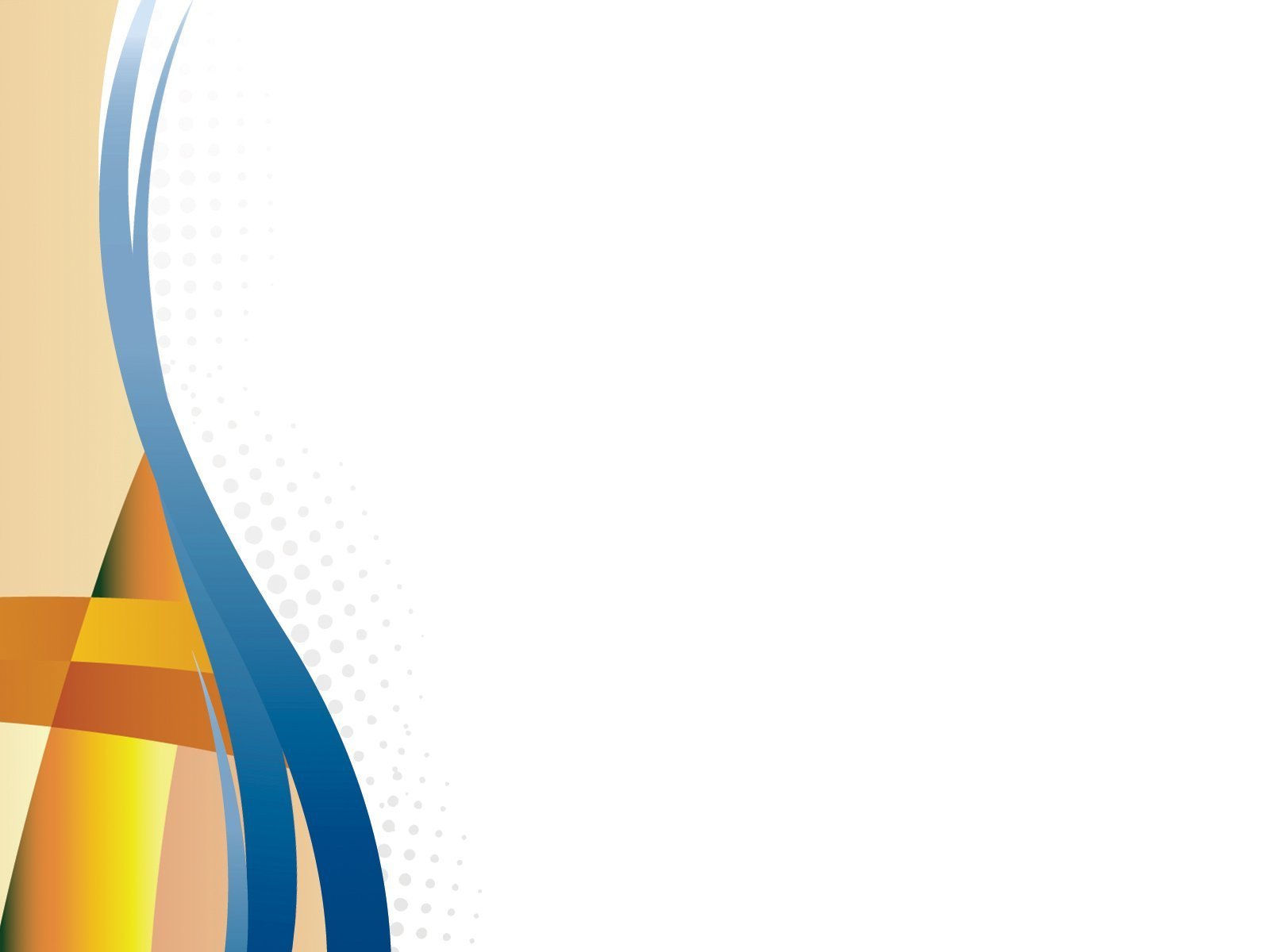 Чек - лист
 «Показатели нормального развития детей в возрасте  от 1 года до 2 лет»
Ребенок___________________ (Ф.И.) ___________________ (возраст)
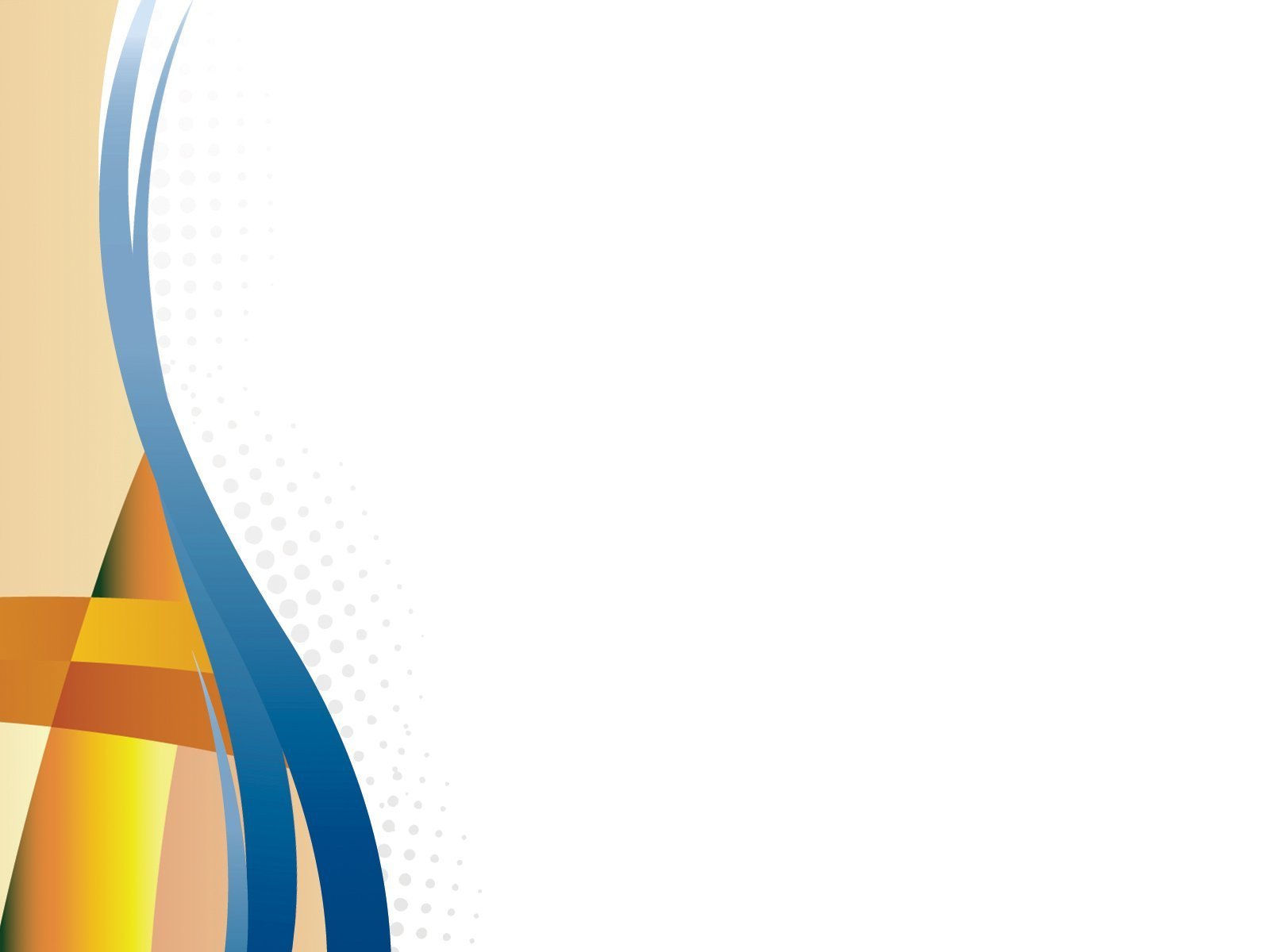 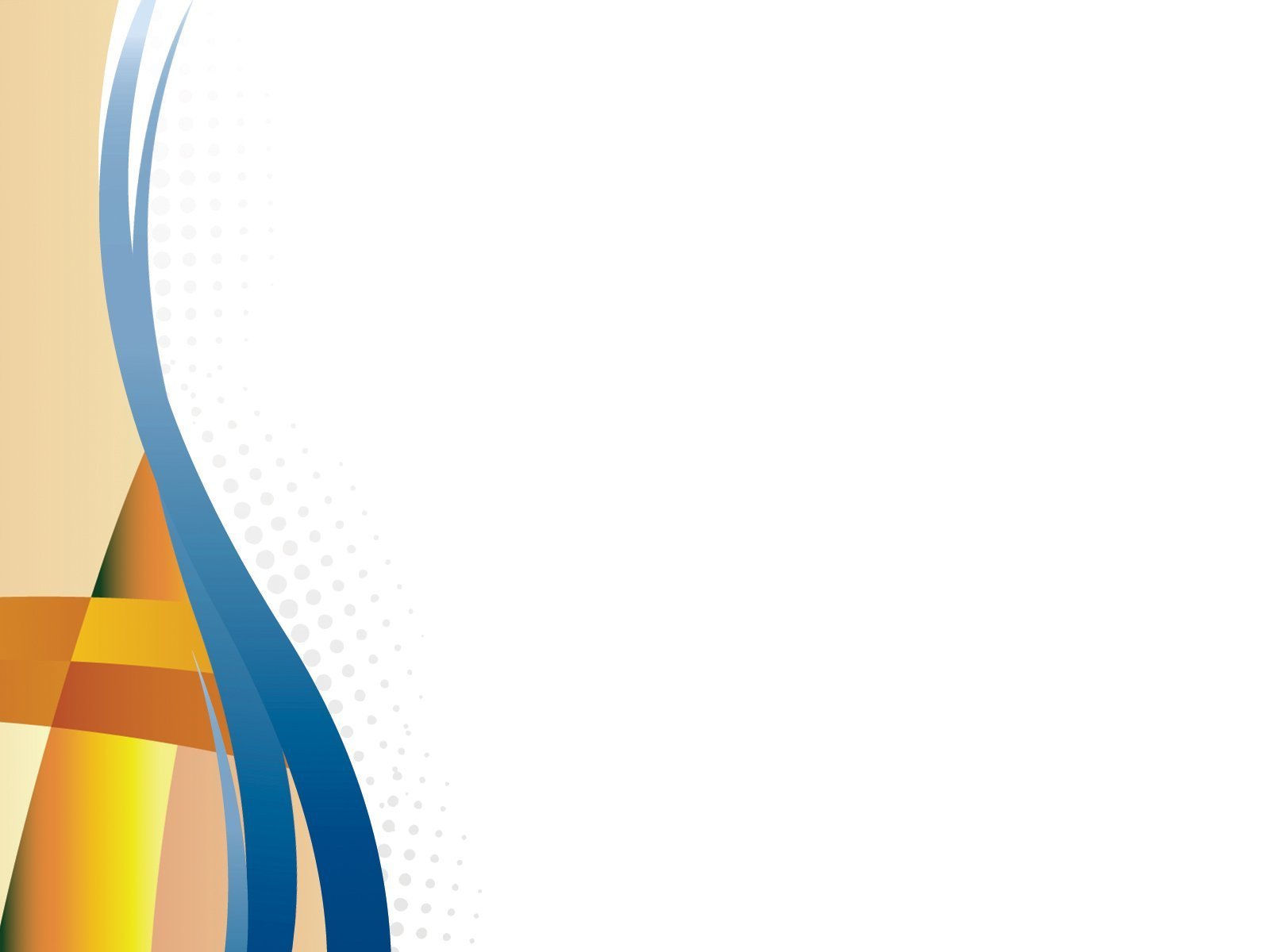 Чек - лист
 «Показатели нормального развития детей в возрасте от 2 до 3 лет»
Ребенок___________________ (Ф.И.) ___________________ (возраст)
Чек - лист
«Социально-коммуникативное развитие» (2 - 3 года)
Ребенок ________________(Ф.И.) _______ (возраст)
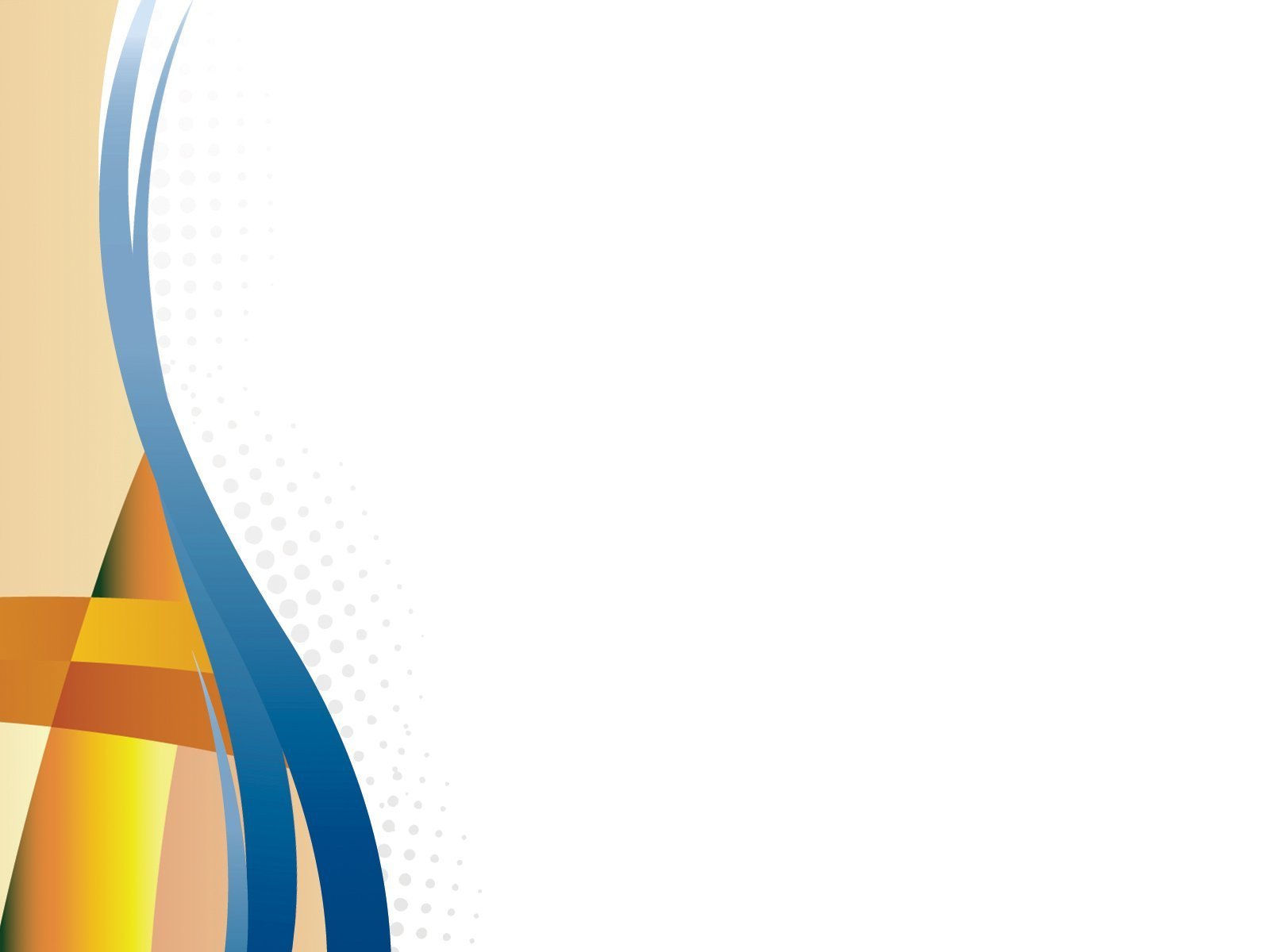 Чек - лист
«Художественно-эстетическое развитие»  (2 - 3 года)
Ребенок___________________ (Ф.И.) ___________________ (возраст)
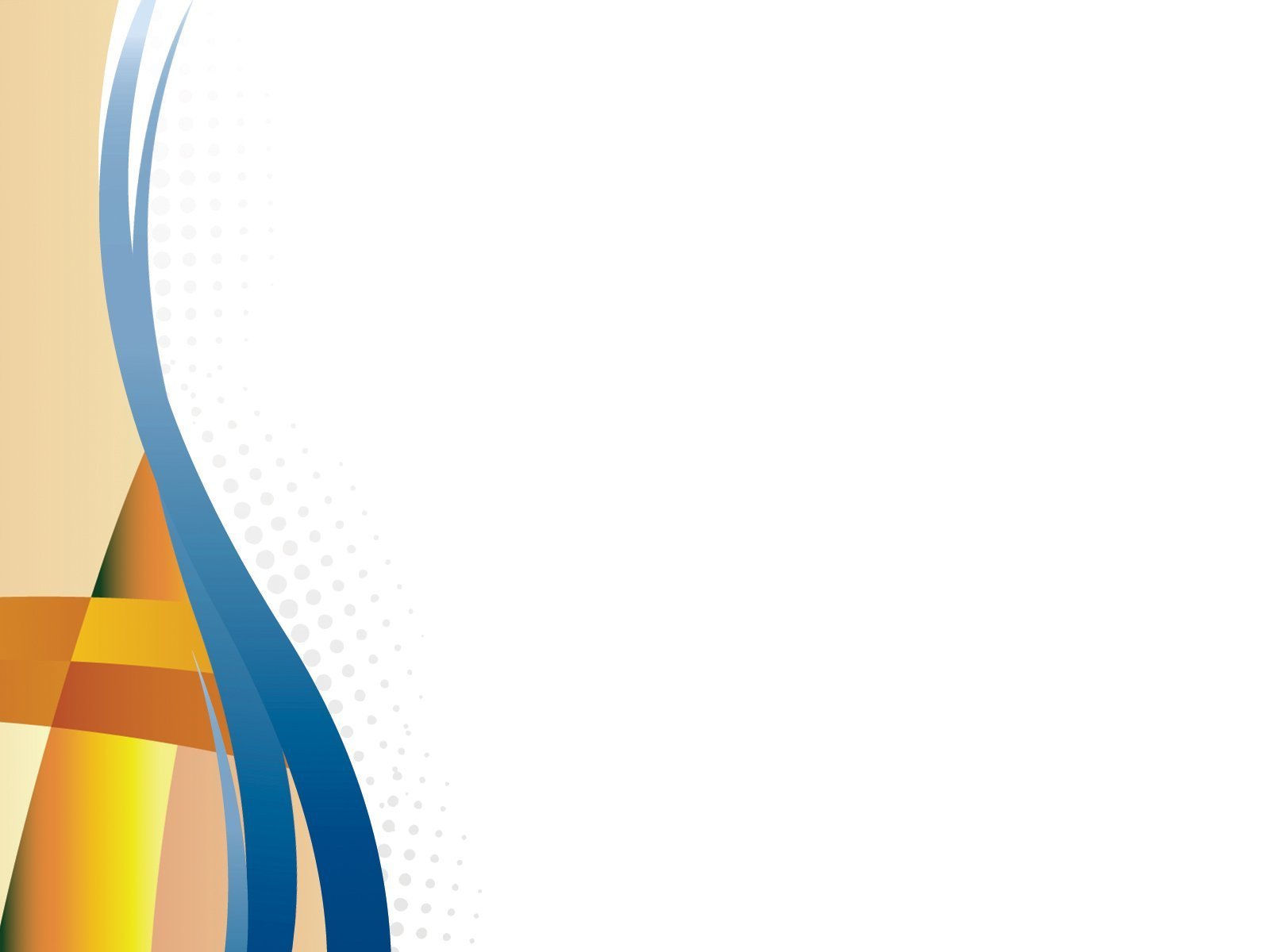 Чек - лист
«Физическое развитие»  (2 - 3 года)
Ребенок___________________ (Ф.И.) ___________________ (возраст)
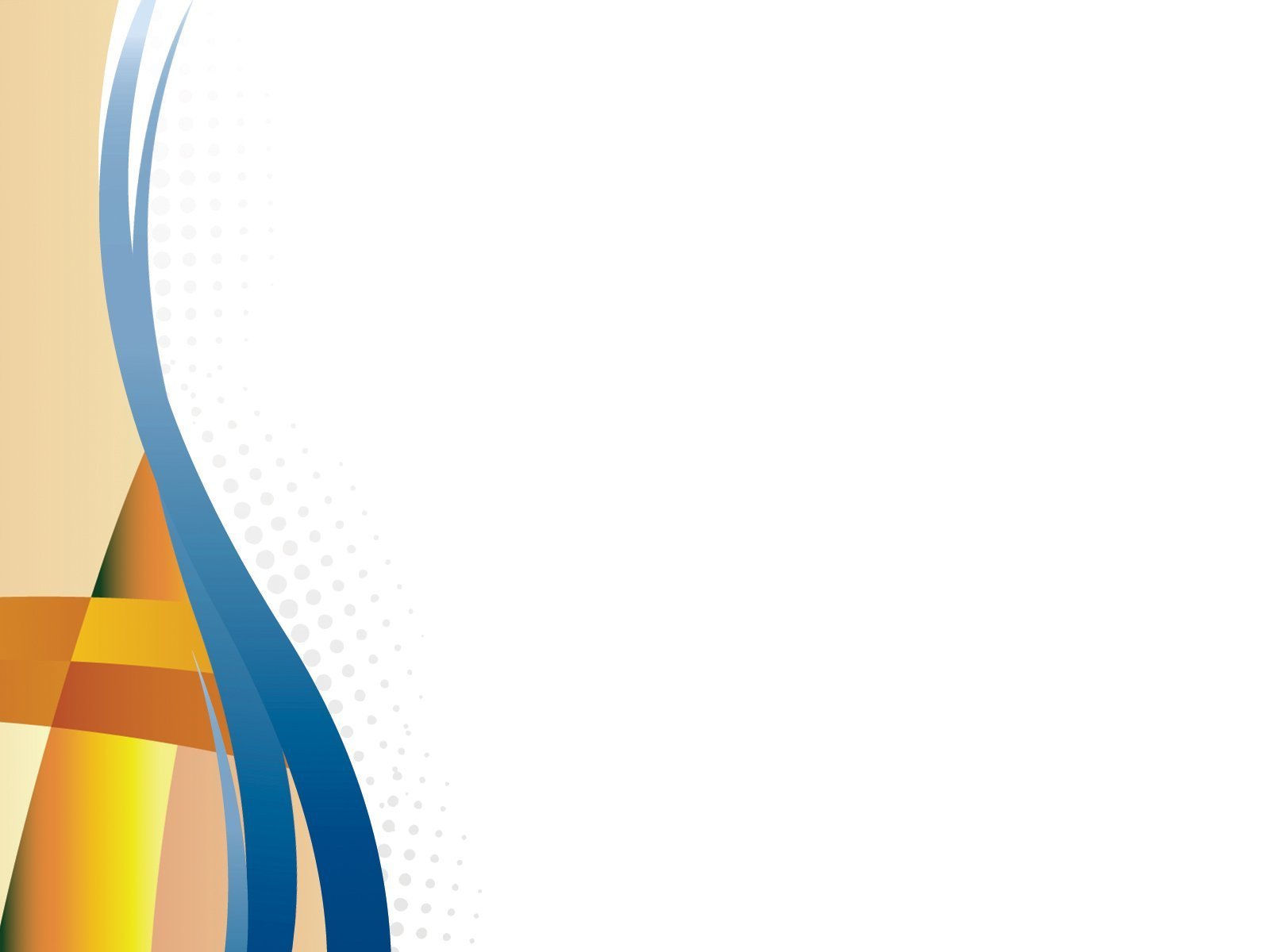 Чек - лист
«Речевое развитие»  (2 - 3 года)
Ребенок___________________ (Ф.И.) ___________________ (возраст)
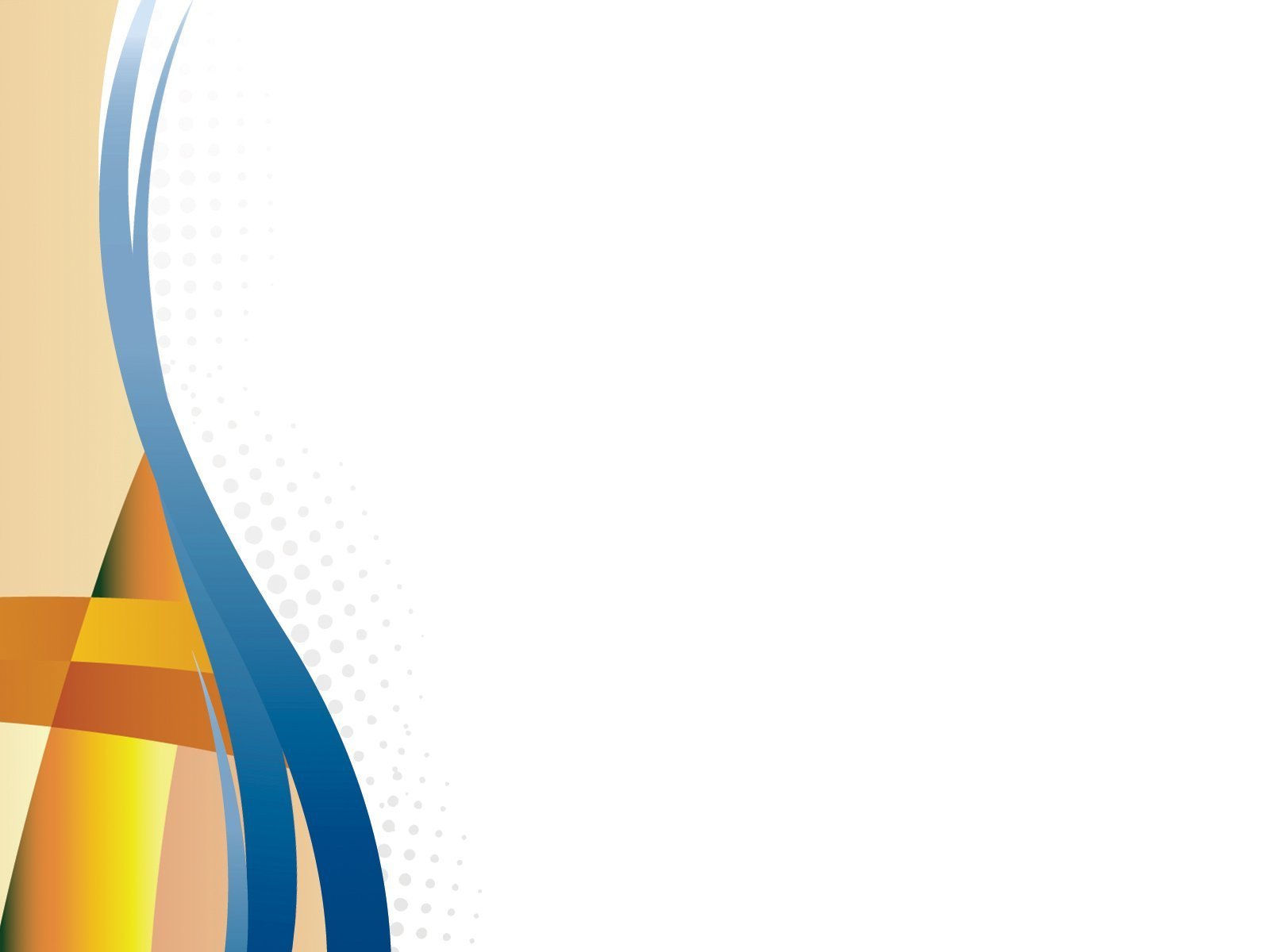 Чек - лист
«Познавательное развитие»  (2 - 3 года)
Ребенок___________________ (Ф.И.) ___________________ (возраст)
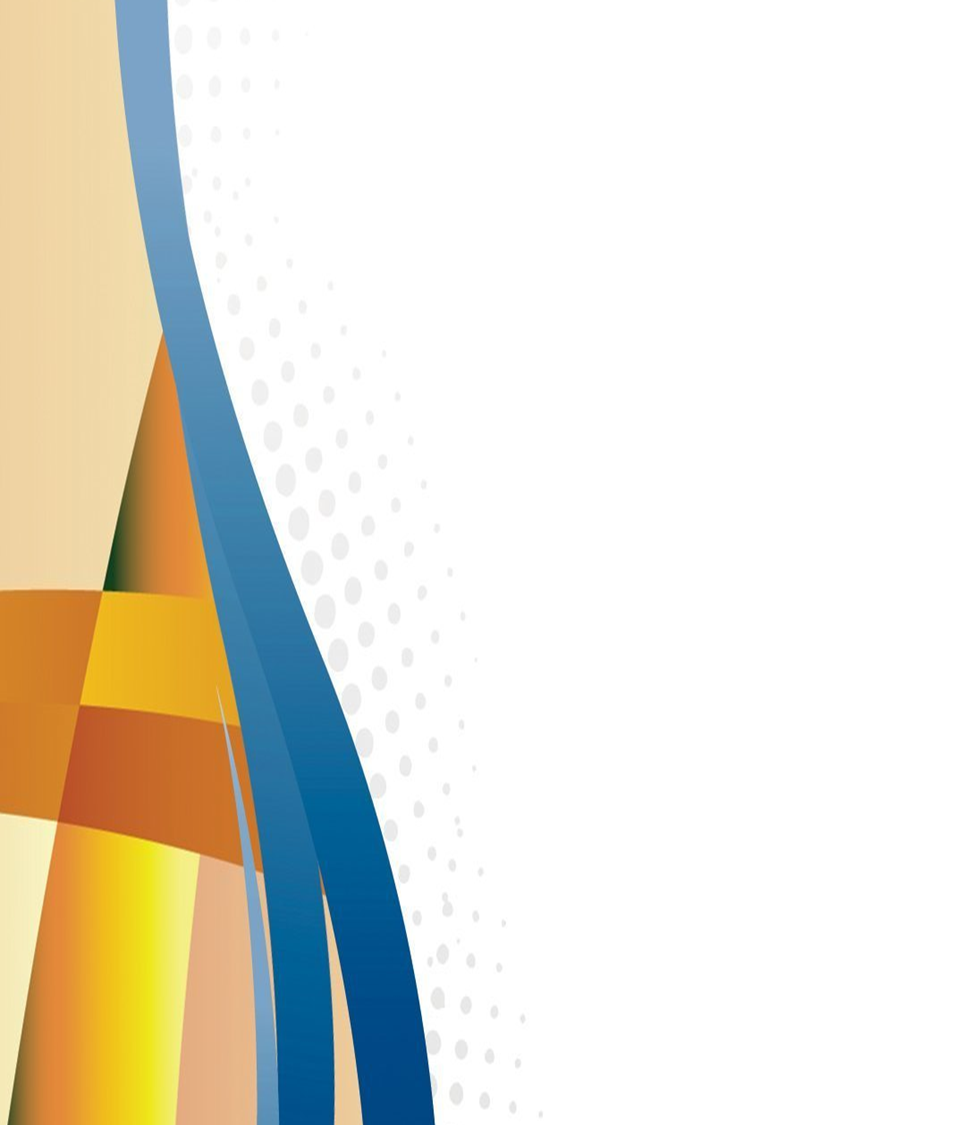 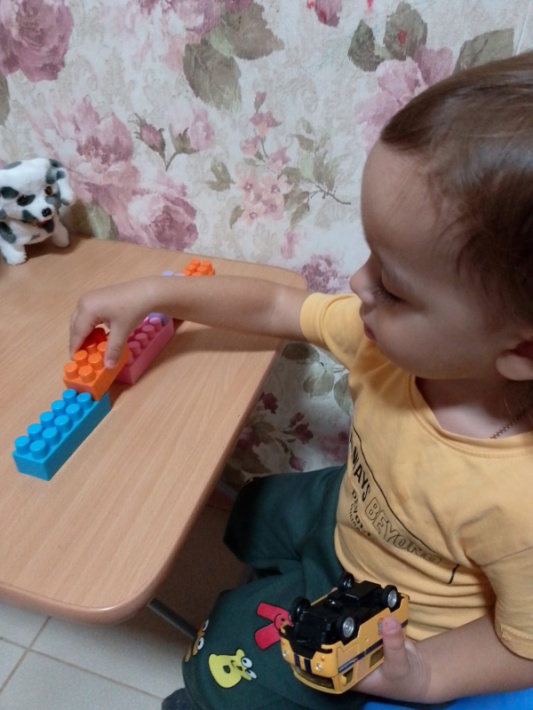 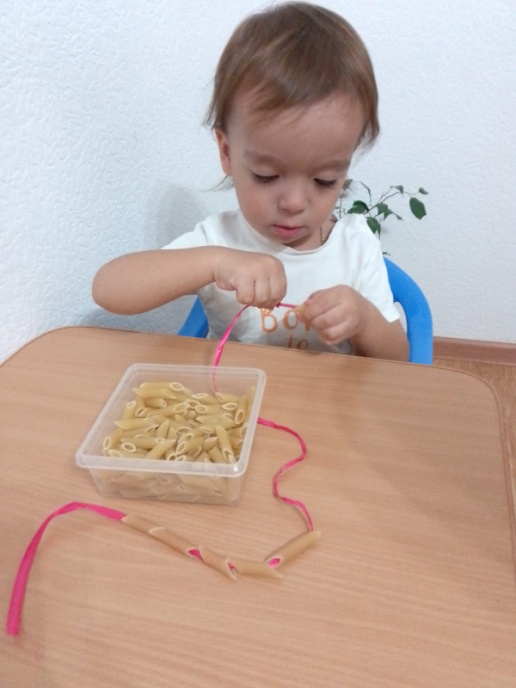 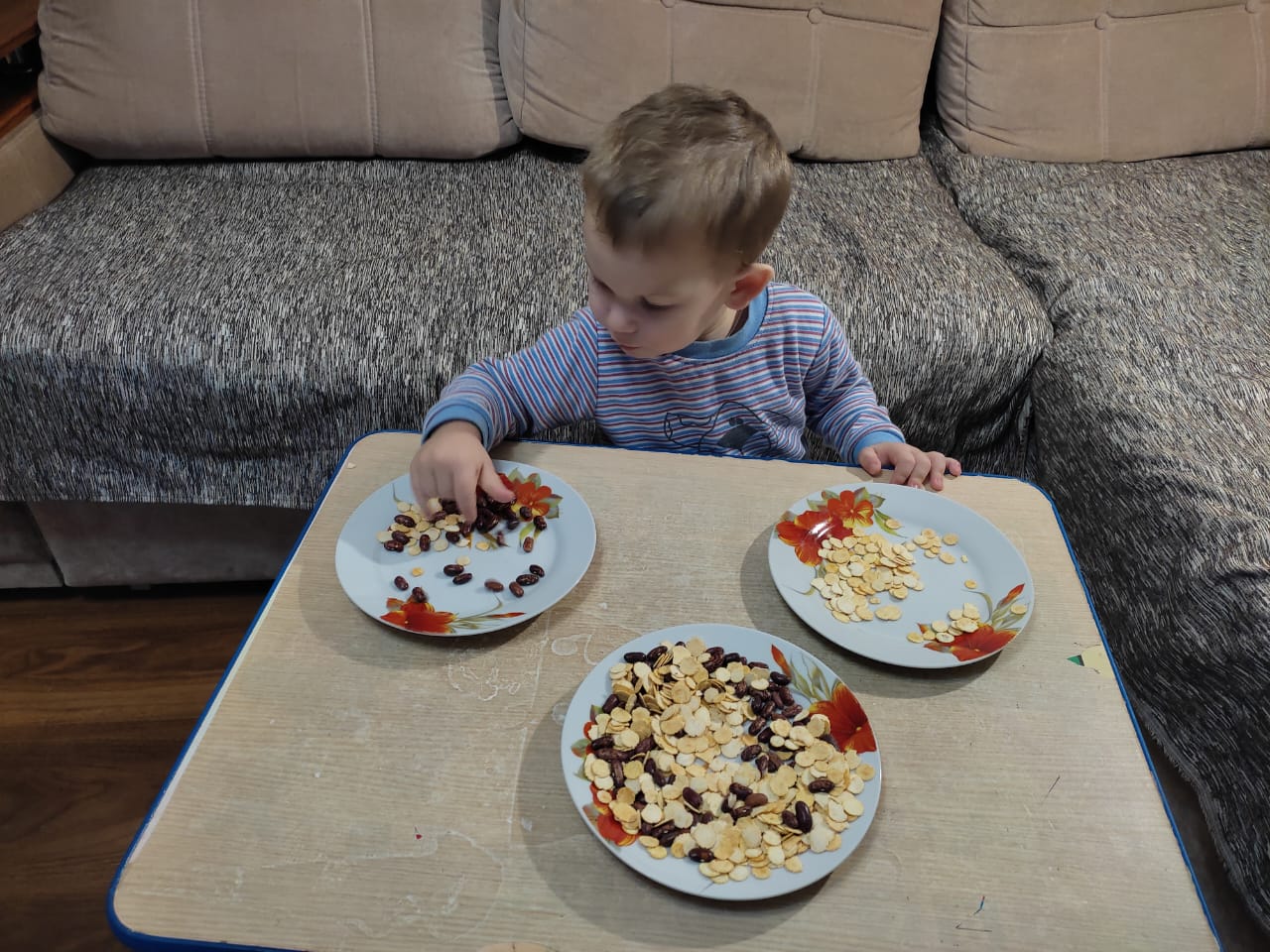